El vocabulario de
Unidad 2.1

español 2
LOS COGNADOS
la competencia
Es importante…
Es necesario…
LOS COGNADOS
activo(a)
musculoso(a)
rápido(a)
¡Bravo!
LOS COGNADOS
la dieta
un gol
el uniforme
balanceado(a)
12. It’s good..				 	Es bueno…

13. Come on!					¡Dale!	
	
14. Ugh!						¡Uy¡	

15. The Tour de France		la Vuelta a Francia
16. The Olympic Games 
	los Juegos Olímpicos
				
17. The World Cup
	la Copa Mundial
					
18. The Panamerican Games
	los Juegos Panamericanos

‘To win’ and ‘to lose’ were already given to you.
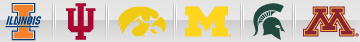 Grande 10
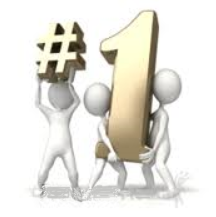 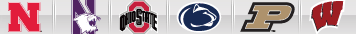 el campeonato
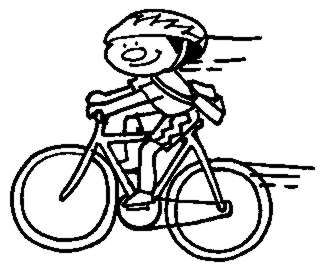 el ciclismo
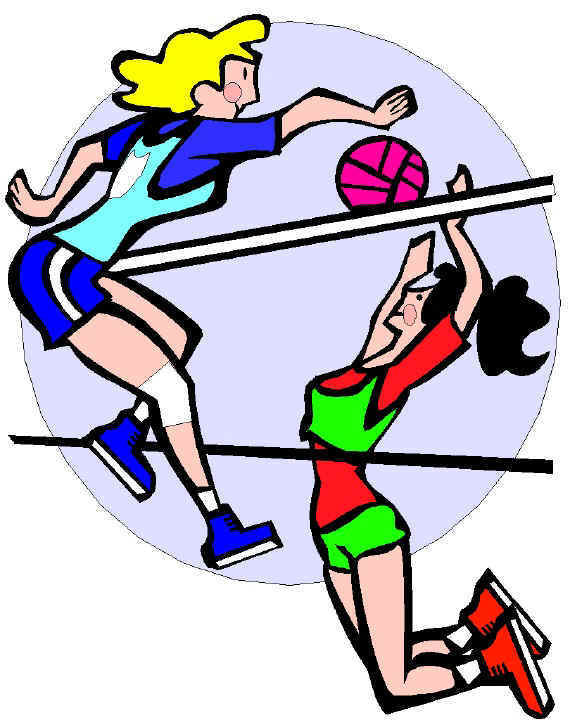 competir (i)
competir (i)
yo 
tú
él
nosotros
ellos
compito 
compites
compite
competimos
compiten
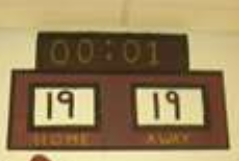 estar empatado
estar empatado
El partido está empatado.
Las chicas están empatadas.
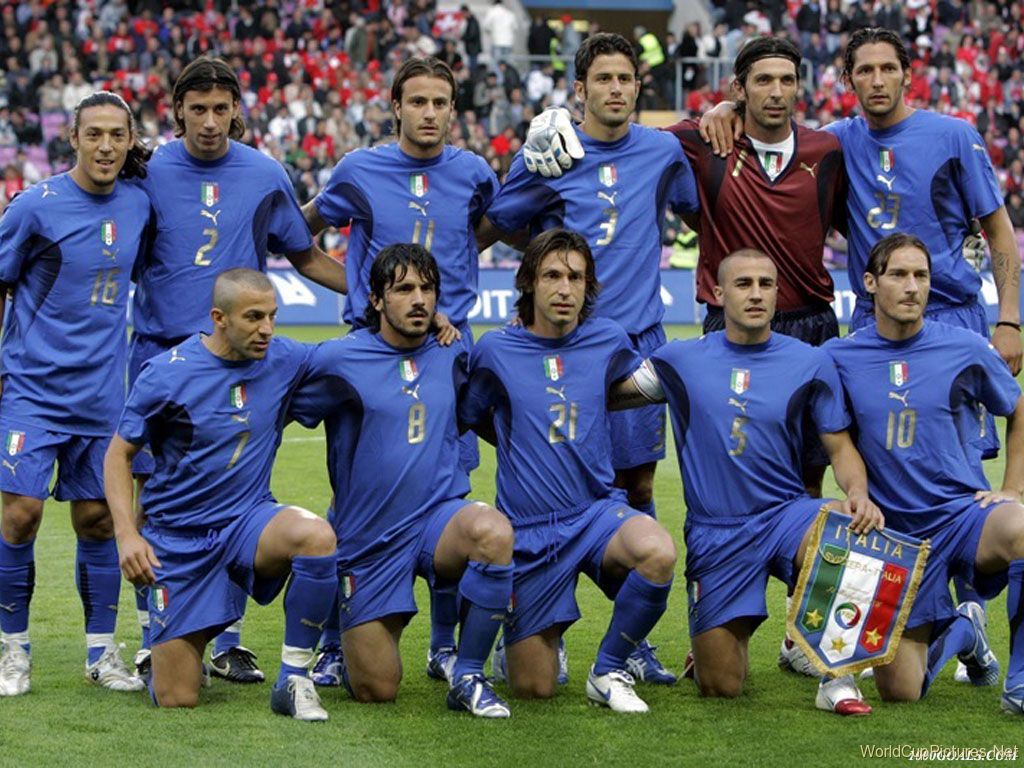 jugar (ue) en equipo
jugar en equipo
yo 
tú
él
nosotros
ellos
juego 
juegas
juega
jugamos
juegan
jugué 
jugaste
jugó
jugamos
jugaron
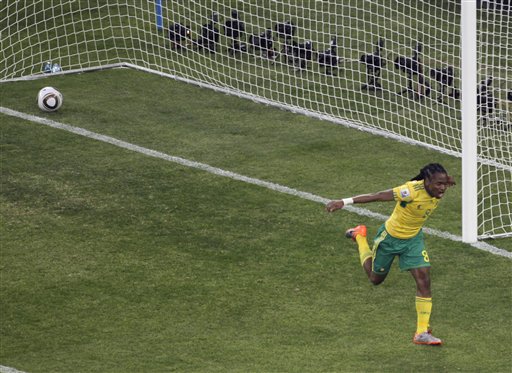 meter un gol
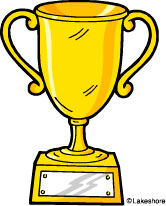 el premio
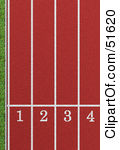 la pista
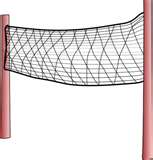 la red
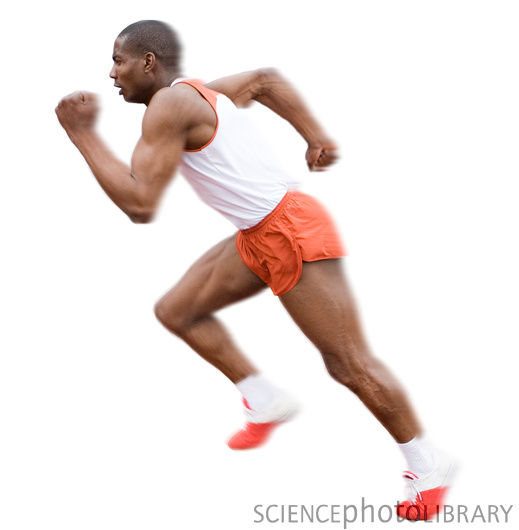 el / la deportista
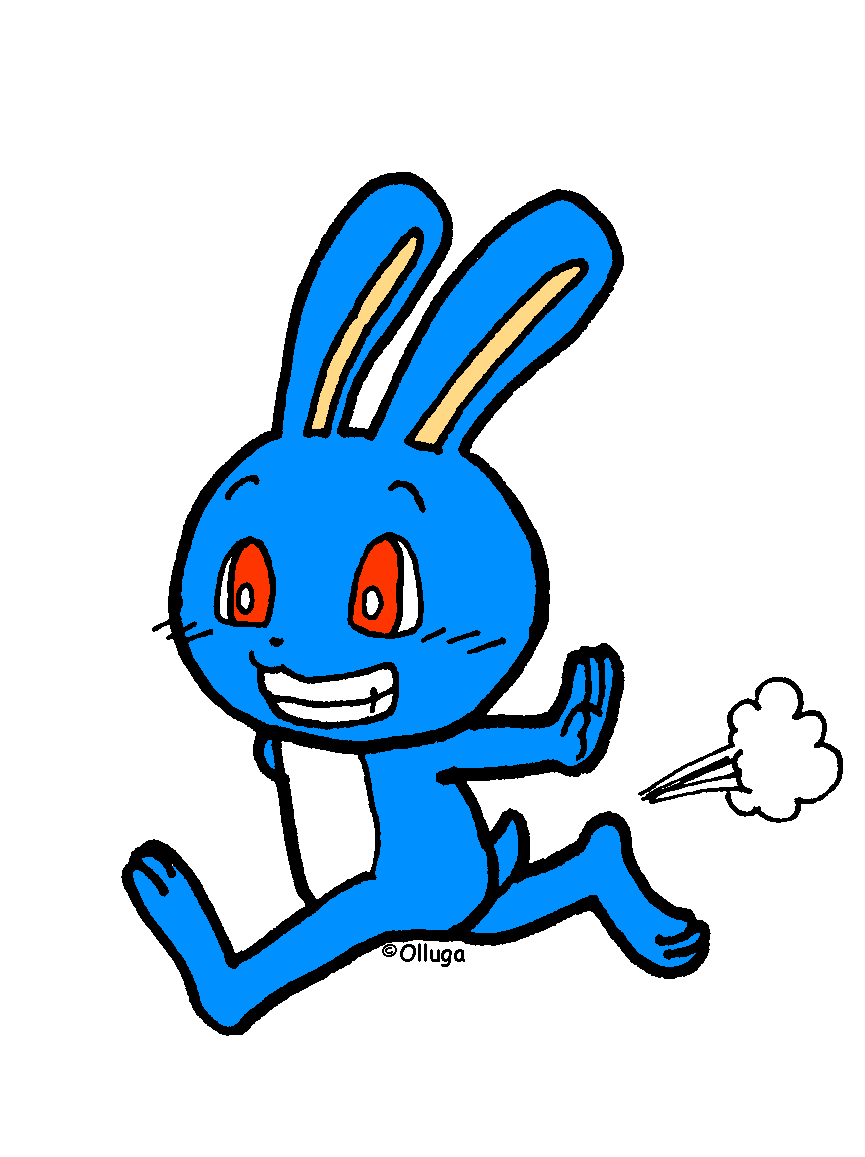 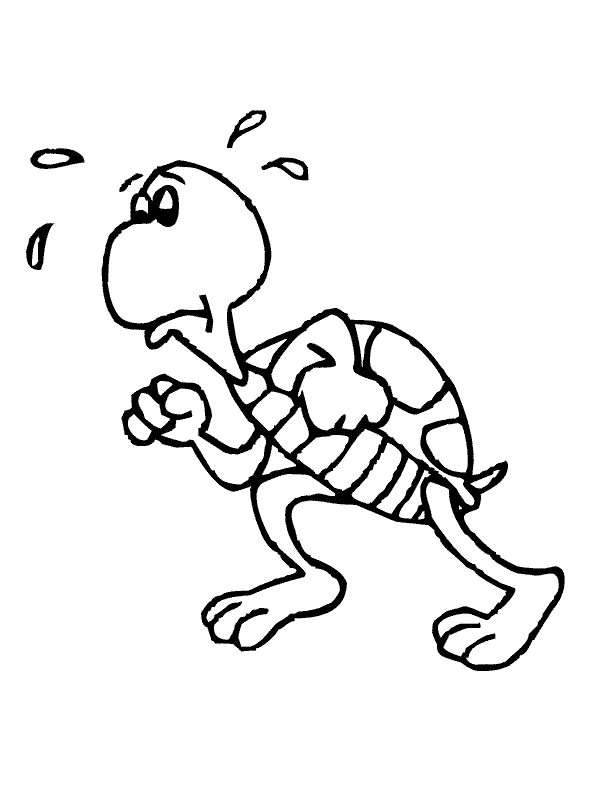 lento(a)
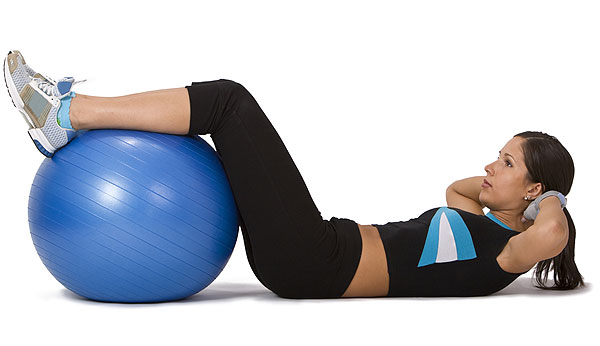 hacer ejercicio
hacer ejercicio
yo 
tú
él
nosotros
ellos
hago 
haces
hace
hacemos
hacen
hice 
hiciste
hizo
hicimos
hicieron
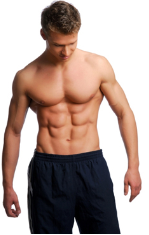 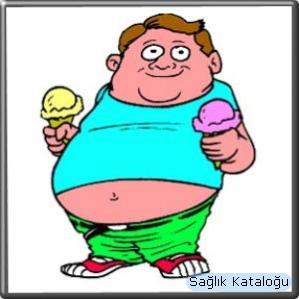 mantenerse en forma
mantenerse
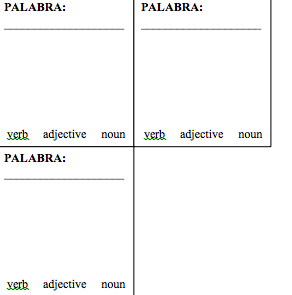 me mantengo	   nos mantenemos
te mantienes
se mantiene	   se mantienen
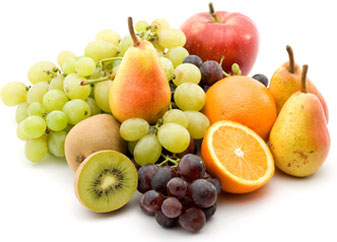 saludable
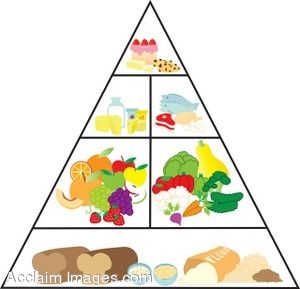 seguir (i) una dieta balanceada
seguir
sigo			seguimos
sigues
sigue		siguen
Repitan…
saludable
la red
el campeonato
competir
jugar en equipo
Repitan…
estar empatado
meter un gol
el premio
el ciclismo
el / la deportista
Repitan…
lento(a)
hacer ejercicio
mantenerse en forma
seguir una dieta balanceada
la pista
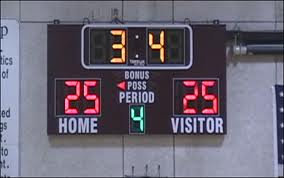 estar empatado
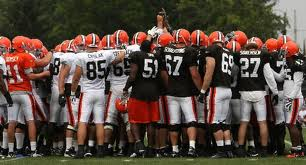 jugar en equipo
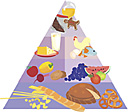 seguir una dieta balanceada
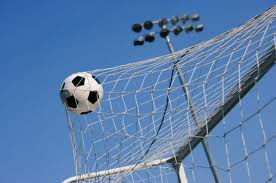 meter un gol
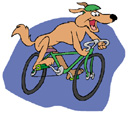 el ciclismo
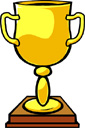 el premio
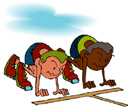 competir
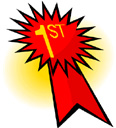 el premio
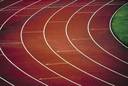 la pista
hacer ejercicio
mantenerse en forma
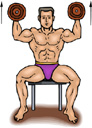 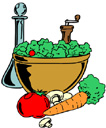 saludable
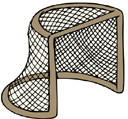 la red
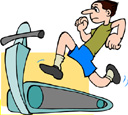 hacer ejercicio
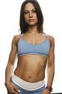 mantenerse en forma
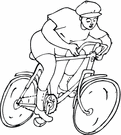 el ciclismo
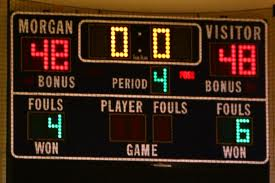 estar empatado
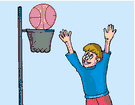 meter un gol
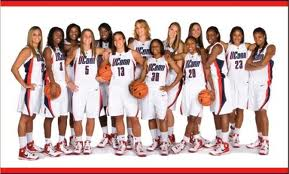 jugar en equipo
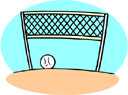 la red
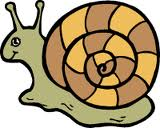 lento
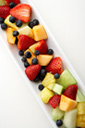 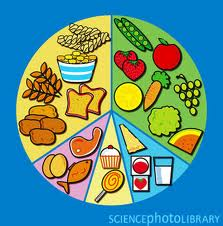 seguir una dieta balanceada
saludable
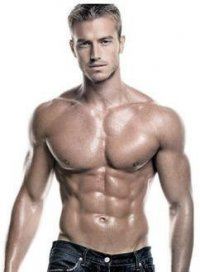 mantenerse en forma
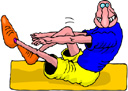 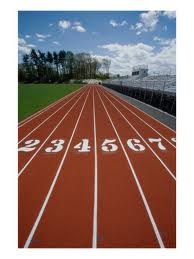 hacer ejercicio
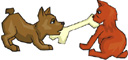 la pista
competir